1
Unidad Especial
Regula Tu Barrio
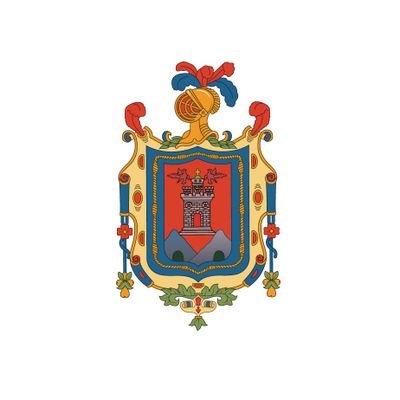 #RegulaTu Barrio
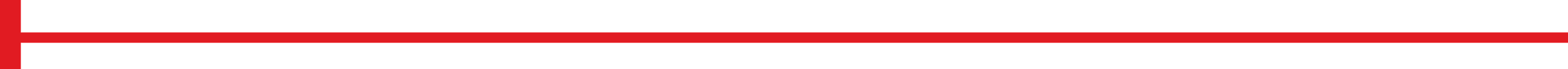 ASENTAMIENTO HUMANO DE HECHO Y CONSOLIDADO DE INTERES SOCIAL DENOMINADO : 
“LAS PALMERAS IV ETAPA”

PRIORIZACIÓN GRUPO 3 - POSICIÓN 15
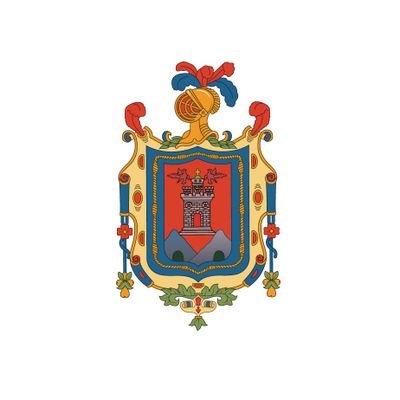 #RegulaTu Barrio
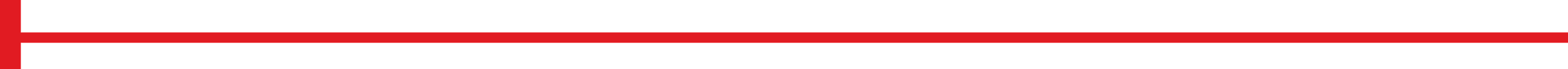 ASENTAMIENTO HUMANO DE HECHO Y CONSOLIDADO DE INTERÉS SOCIAL DENOMINADO  
 “LAS PALMERAS IV ETAPA”
ADMINISTRACIÓN  ZONAL: LOS CHILLOS- PARROQUIA: LA MERCED
INFORMACIÓN DEL ASENTAMIENTO -PRIORIZACIÓN GRUPO 3- POSICIÓN 15
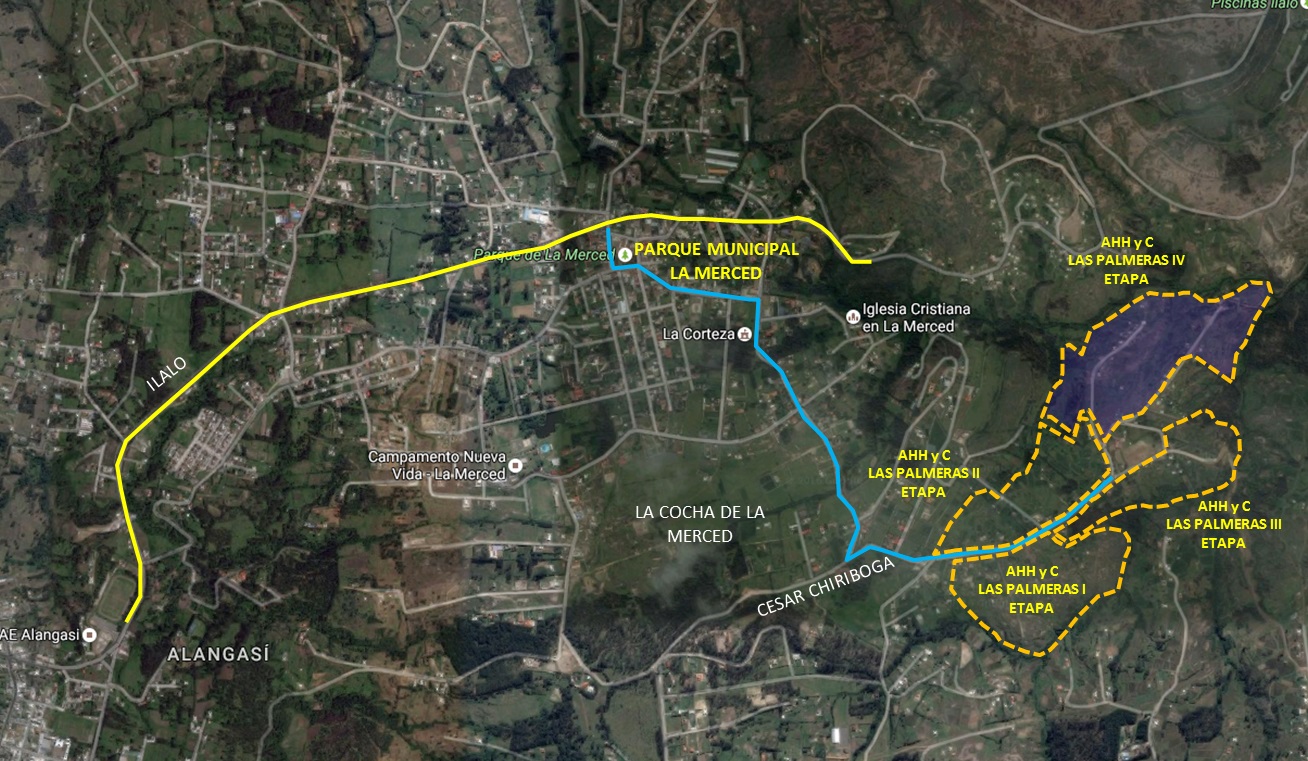 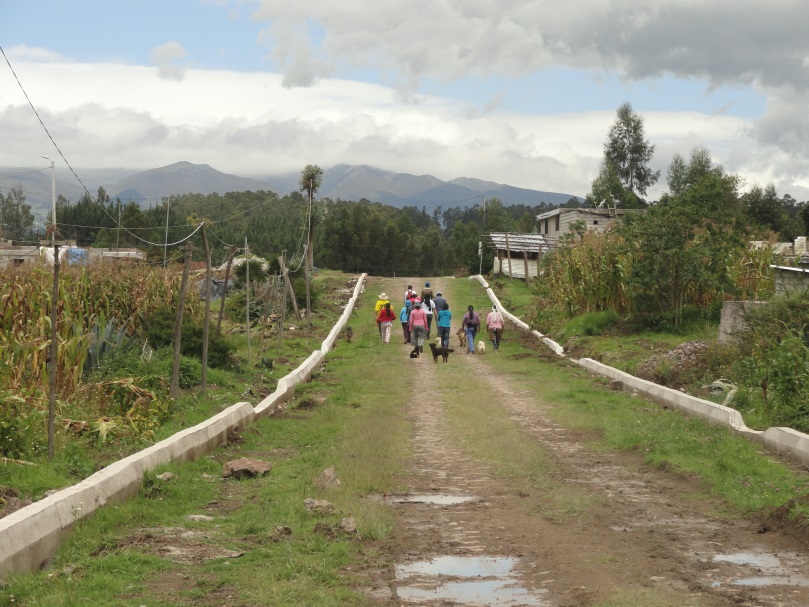 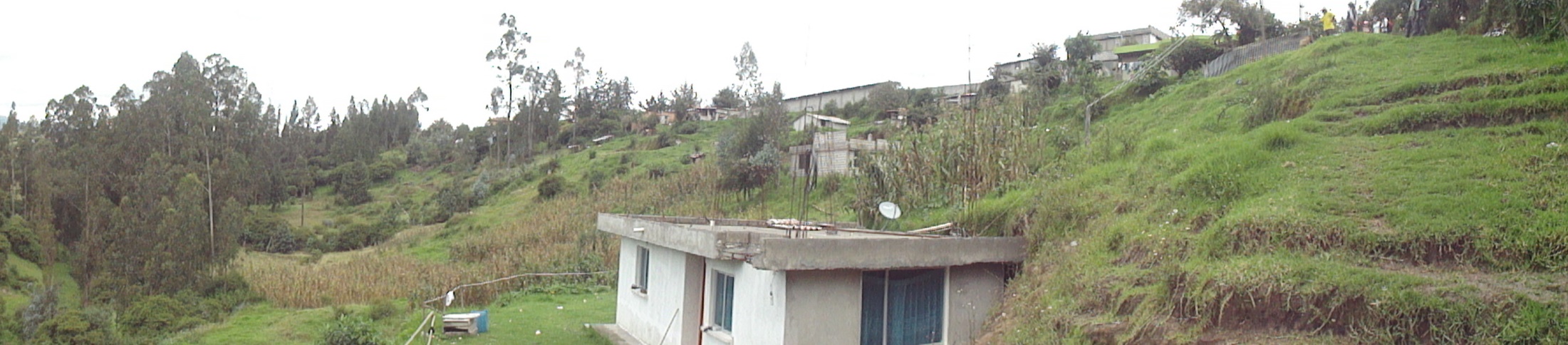 DE LOS NOGALES
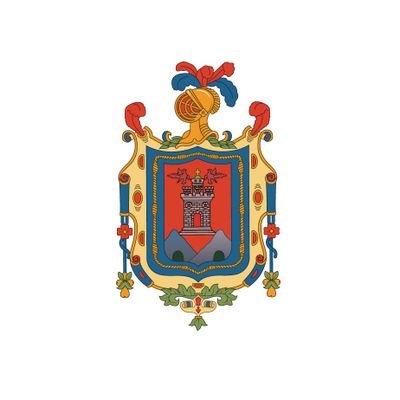 #RegulaTu Barrio
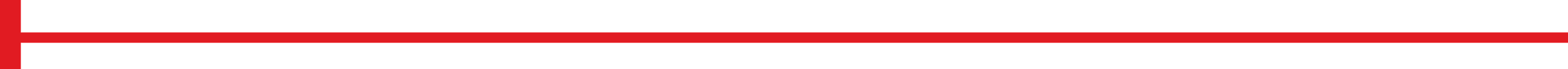 ASENTAMIENTO HUMANO DE HECHO Y CONSOLIDADO DE INTERÉS SOCIAL DENOMINADO  
 “LAS PALMERAS IV ETAPA”
ADMINISTRACIÓN  ZONAL: LOS CHILLOS- PARROQUIA: LA MERCED
INFORMACIÓN DEL ASENTAMIENTO -PRIORIZACIÓN GRUPO 3- POSICIÓN 15
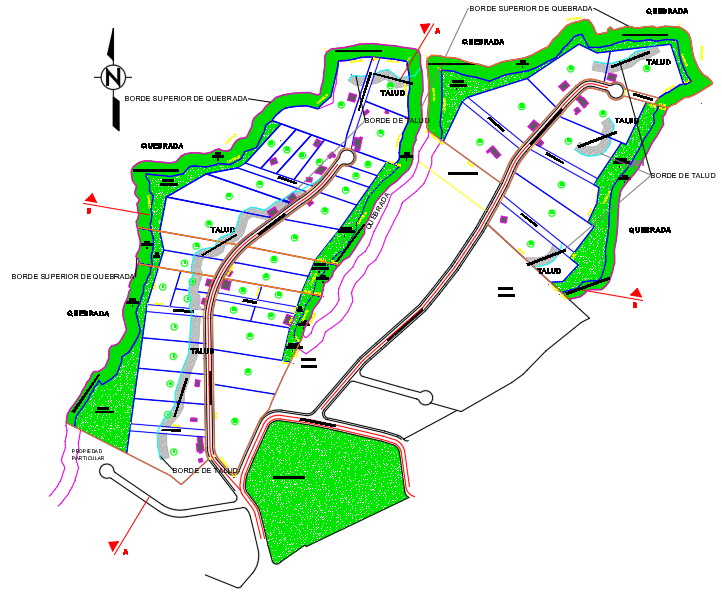 ÁREAS VERDES DEL ASENTAMIENTO
DE LOS NOGALES
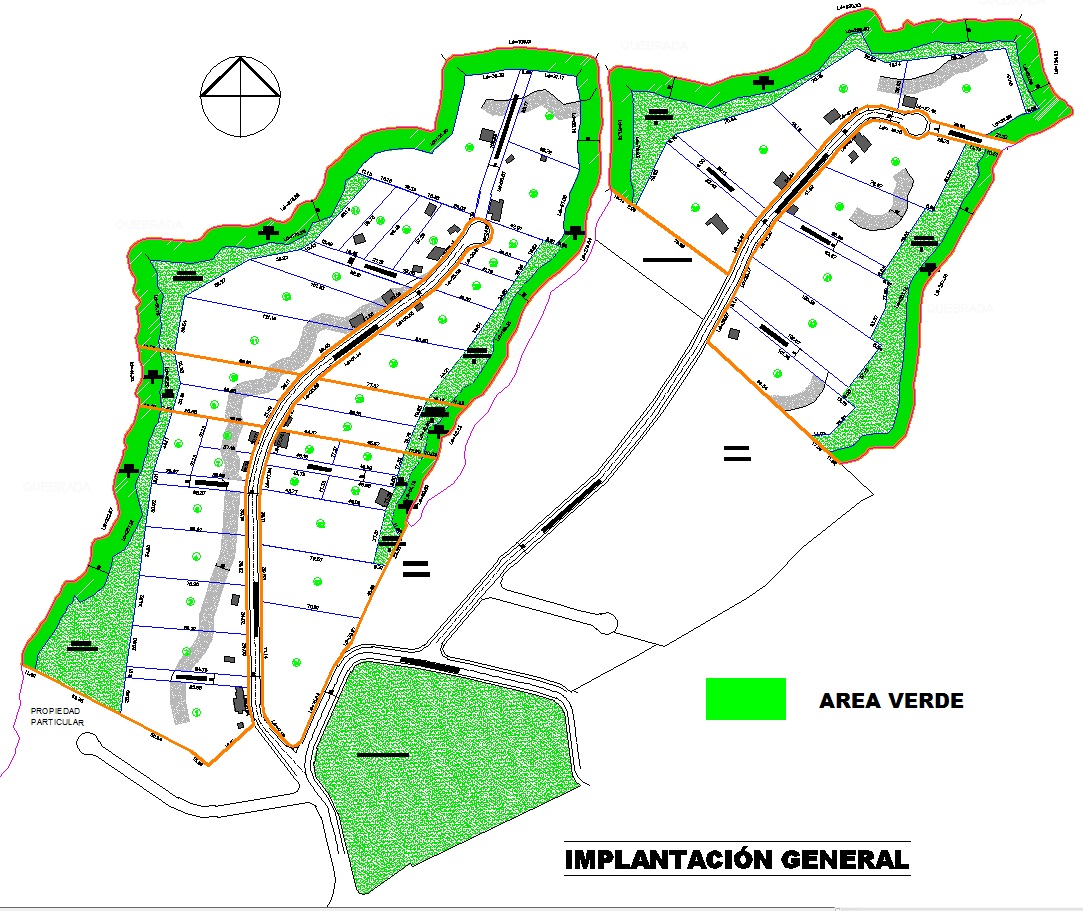 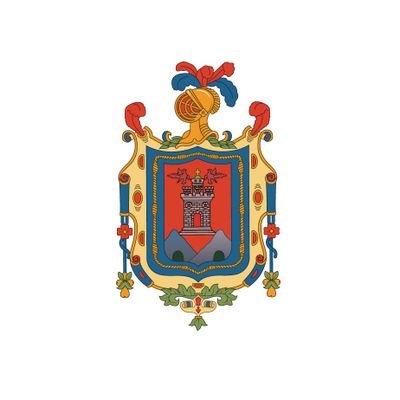 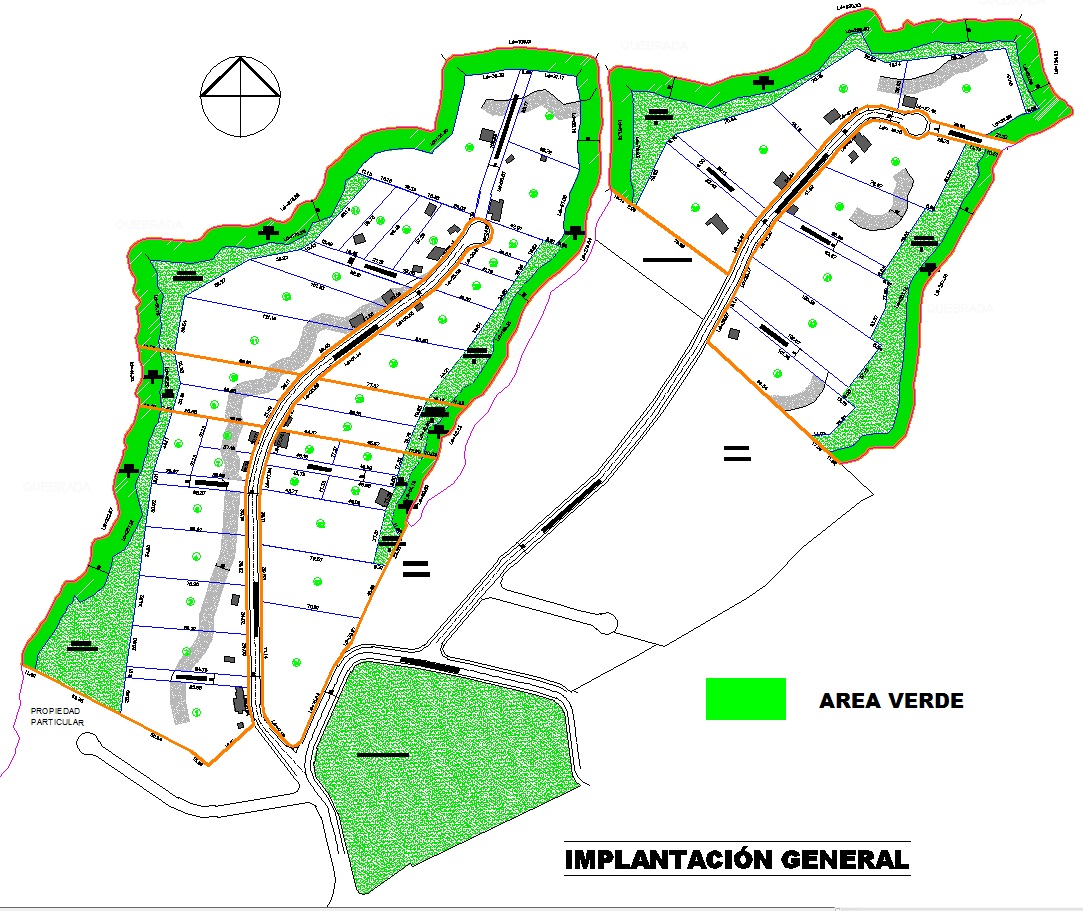 #RegulaTu Barrio
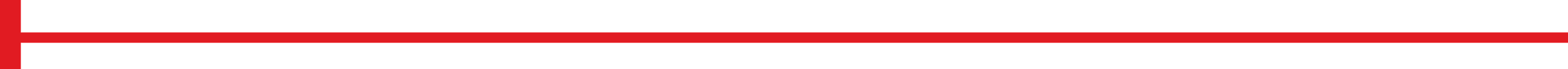 ASENTAMIENTO HUMANO DE HECHO Y CONSOLIDADO DE INTERÉS SOCIAL DENOMINADO  
 “LAS PALMERAS IV ETAPA”
ADMINISTRACIÓN  ZONAL: LOS CHILLOS- PARROQUIA: LA MERCED
CAMBIO DE  ZONIFICACIÓN
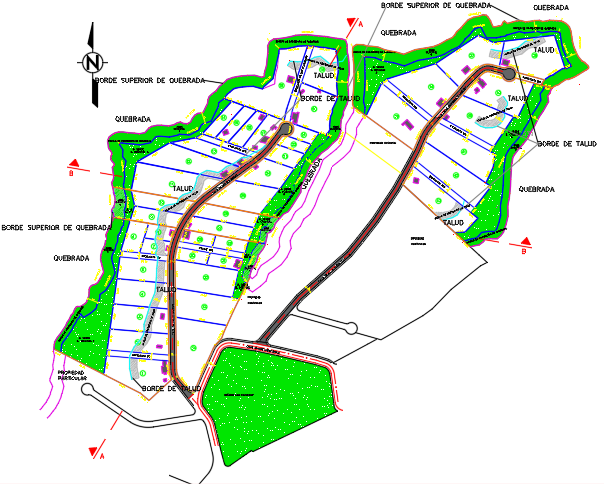 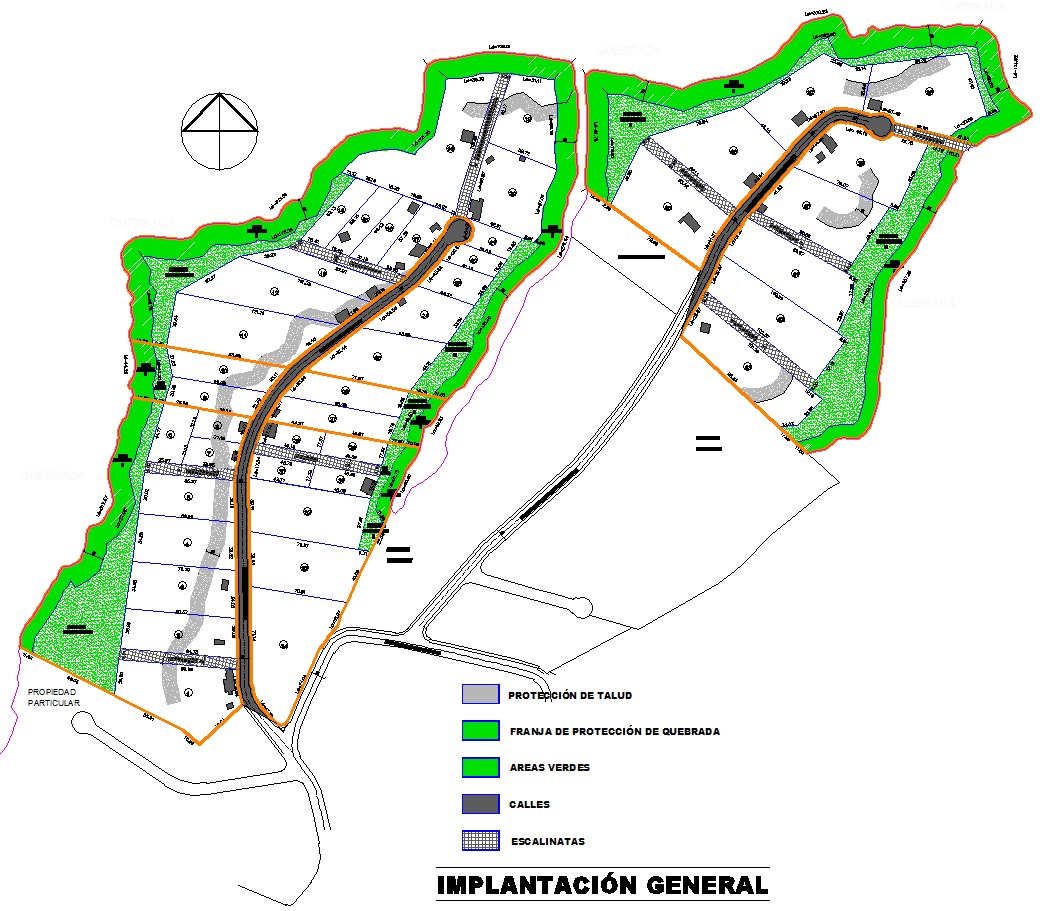 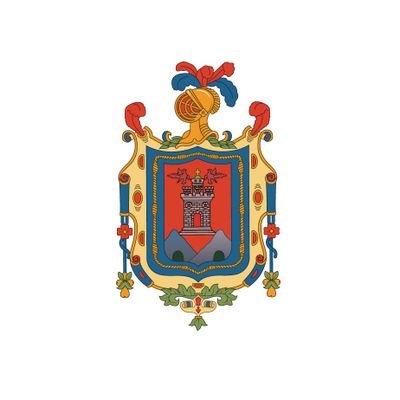 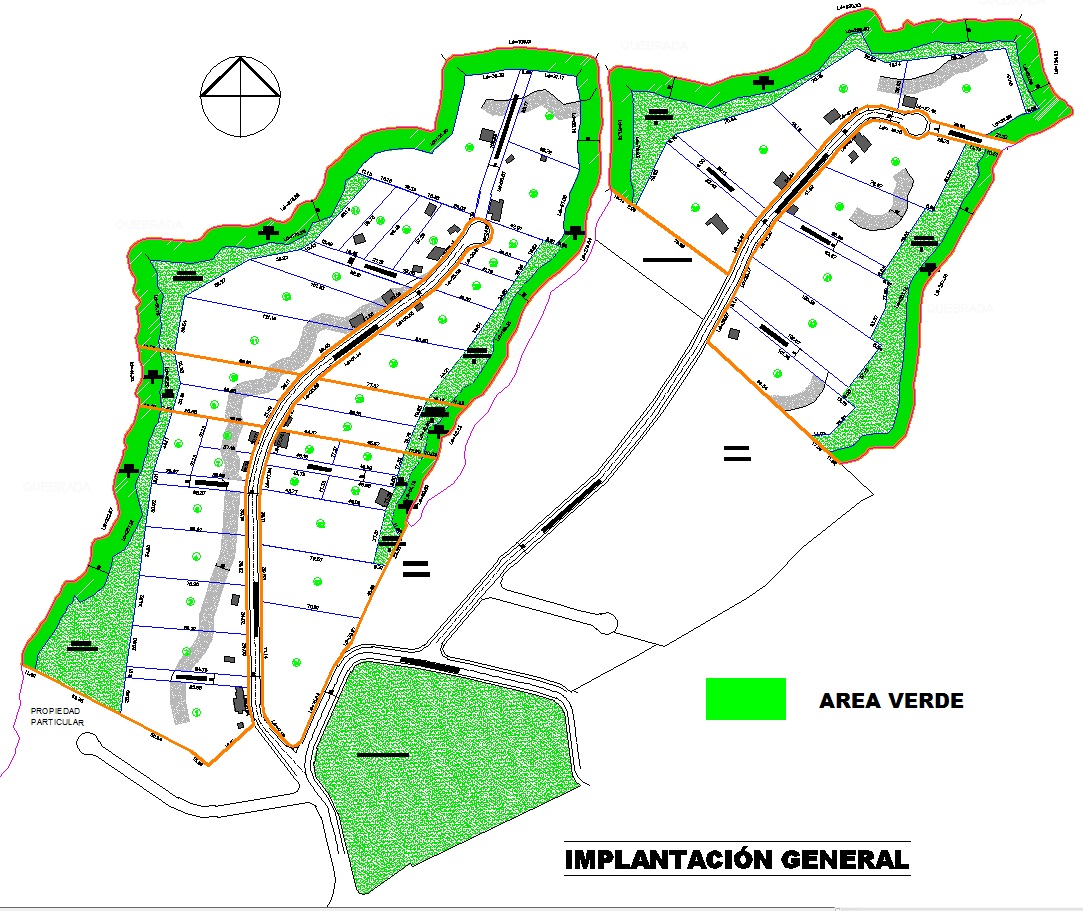 #RegulaTu Barrio
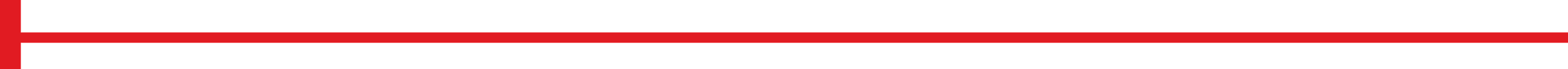 ASENTAMIENTO HUMANO DE HECHO Y CONSOLIDADO DE INTERÉS SOCIAL DENOMINADO  
 “LAS PALMERAS IV ETAPA”
ADMINISTRACIÓN  ZONAL: LOS CHILLOS- PARROQUIA: LA MERCED
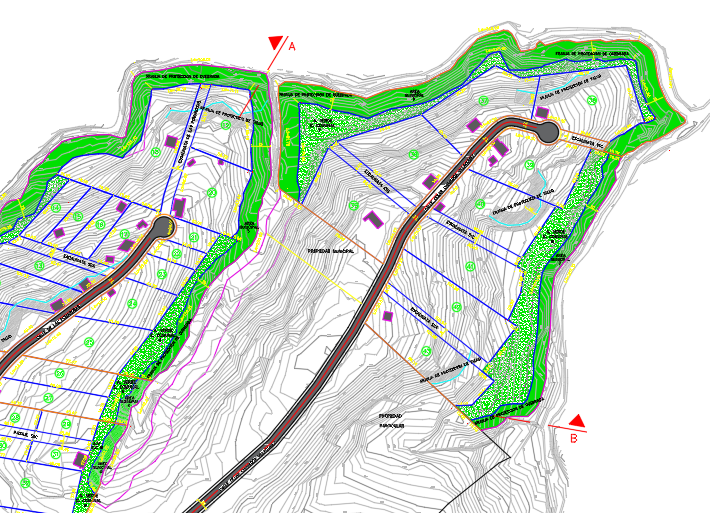 AREA MUNICIPAL No. 6
PLANO DEL ASENTAMIENTO
AREA VERDE No. 7
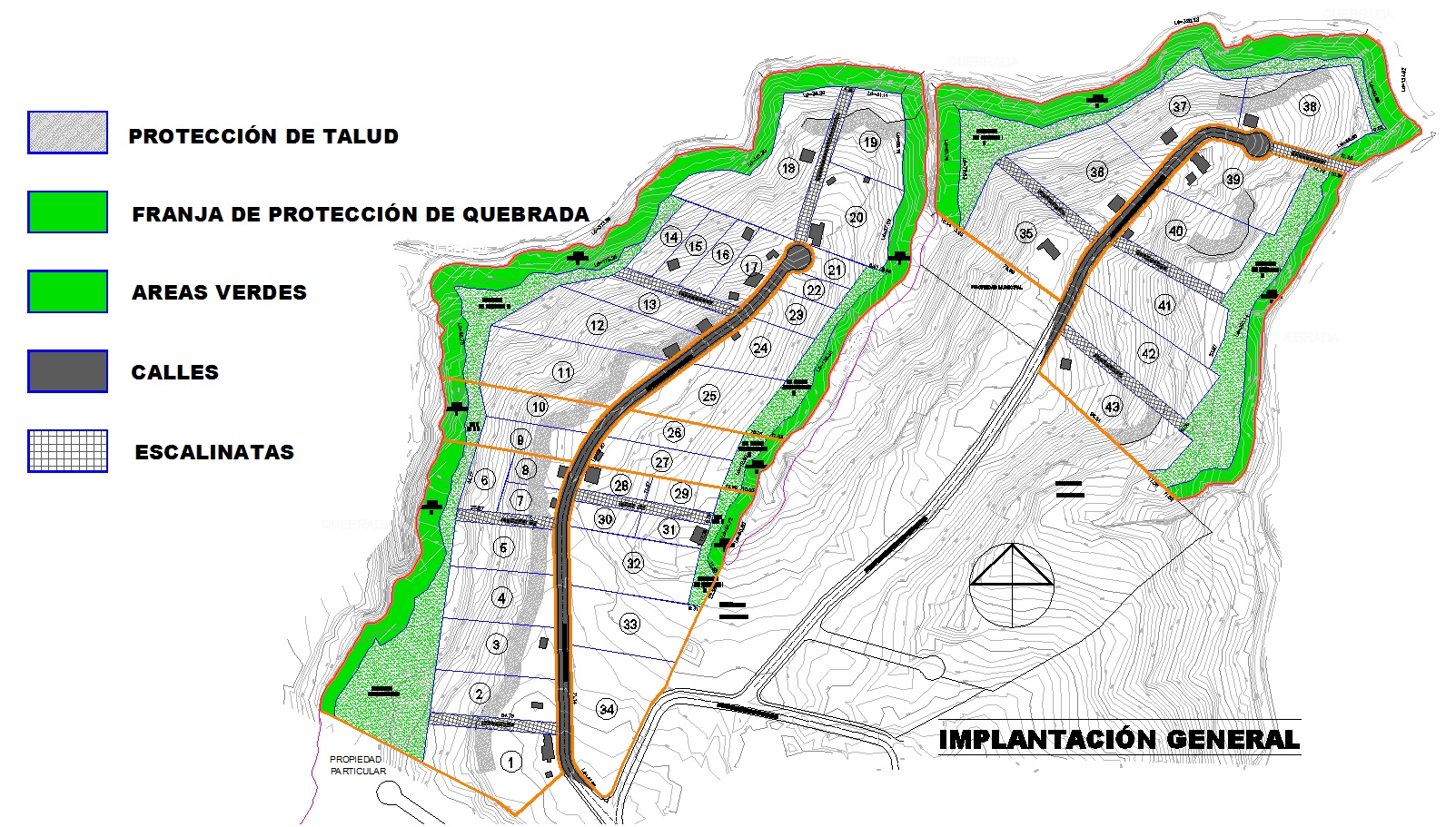 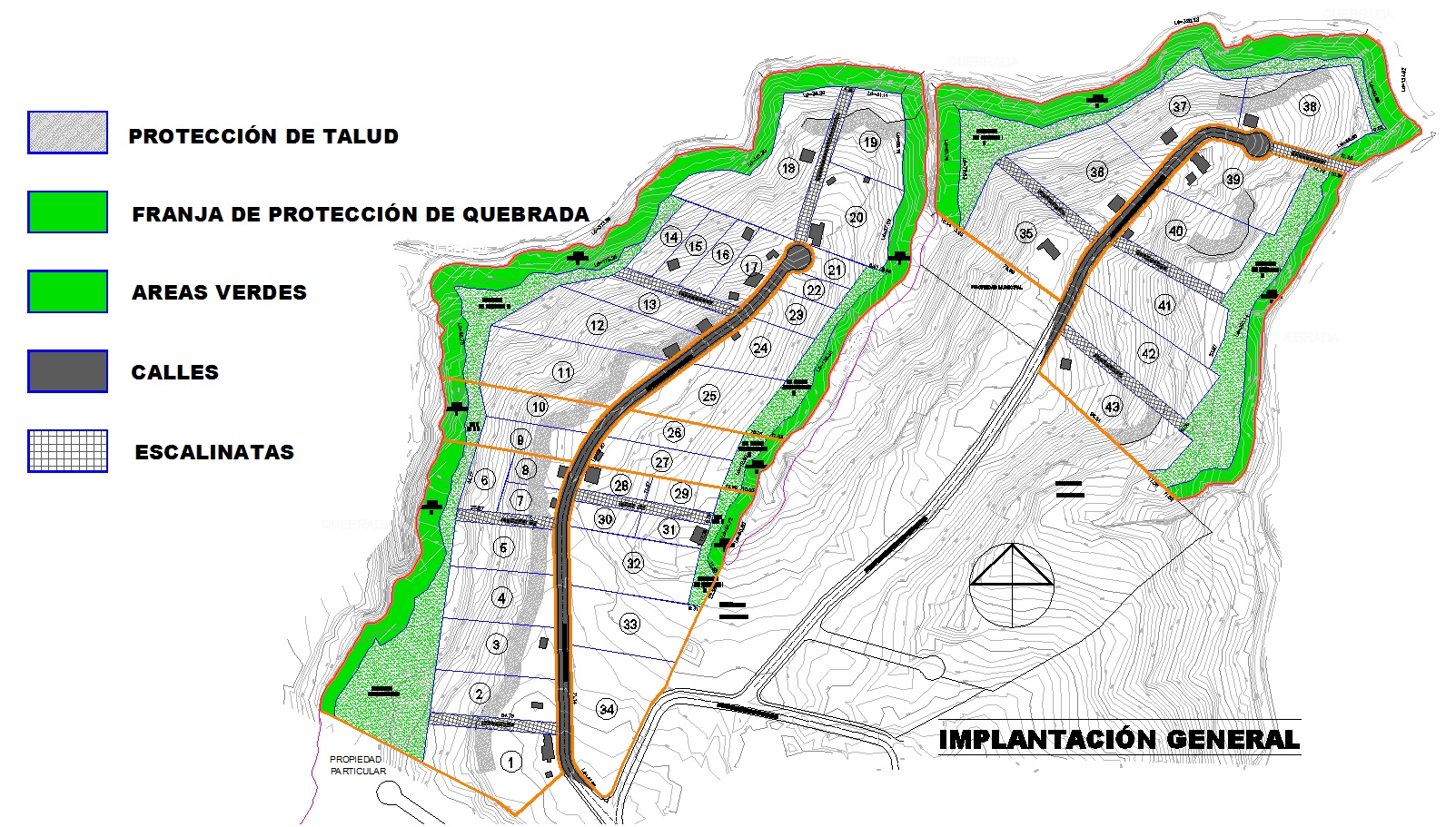 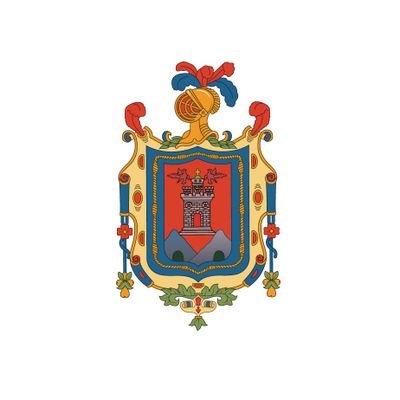 #RegulaTu Barrio
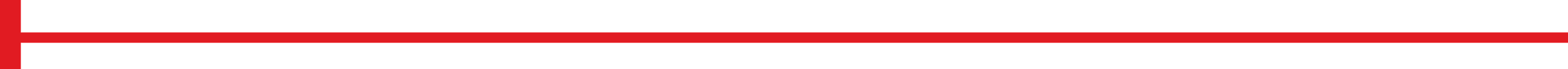 ASENTAMIENTO HUMANO DE HECHO Y CONSOLIDADO DE INTERÉS SOCIAL DENOMINADO  
 “LAS PALMERAS IV ETAPA”
ADMINISTRACIÓN  ZONAL: LOS CHILLOS- PARROQUIA: LA MERCED
PLANO DEL ASENTAMIENTO
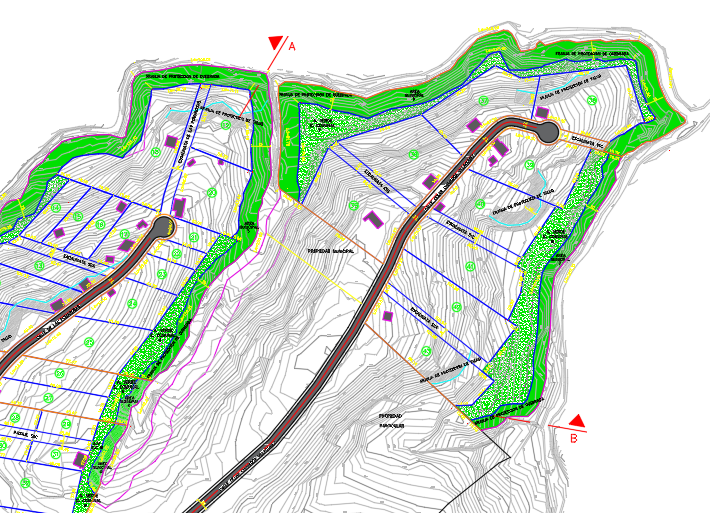 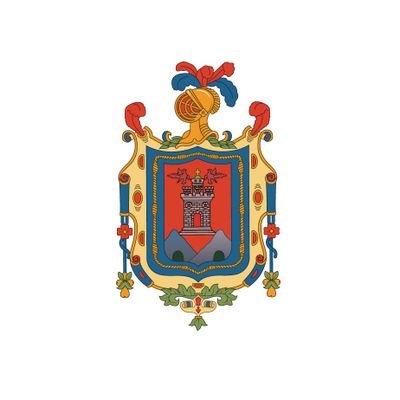 #RegulaTu Barrio
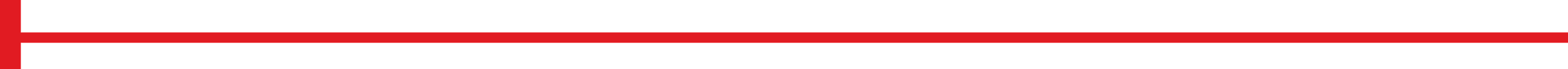 ASENTAMIENTO HUMANO DE HECHO Y CONSOLIDADO DE INTERÉS SOCIAL DENOMINADO  
 “LAS PALMERAS IV ETAPA”
ADMINISTRACIÓN  ZONAL: LOS CHILLOS- PARROQUIA: LA MERCED
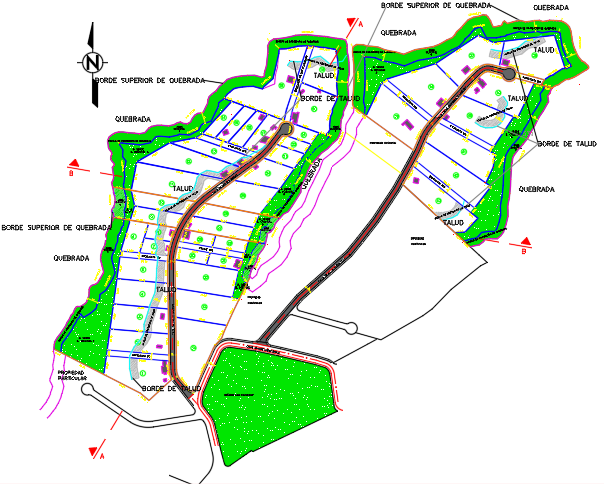 LOTES POR EXCEPCIÓN
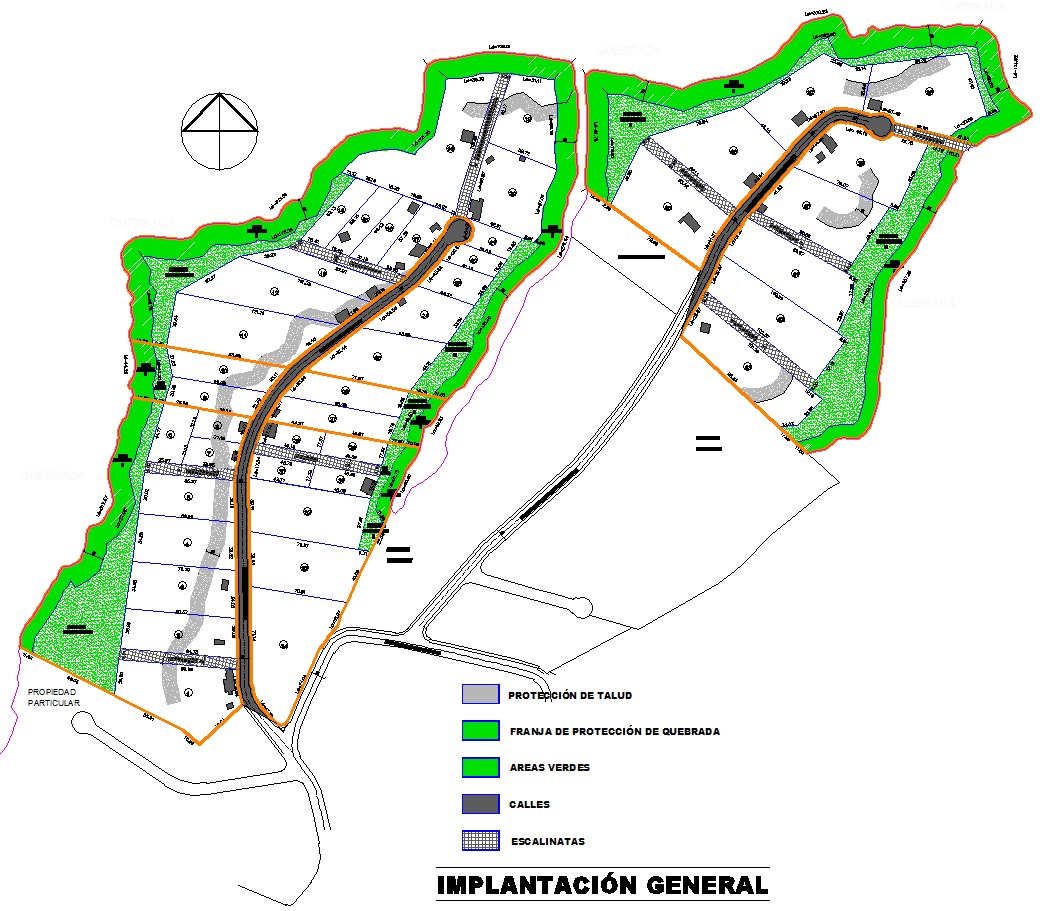 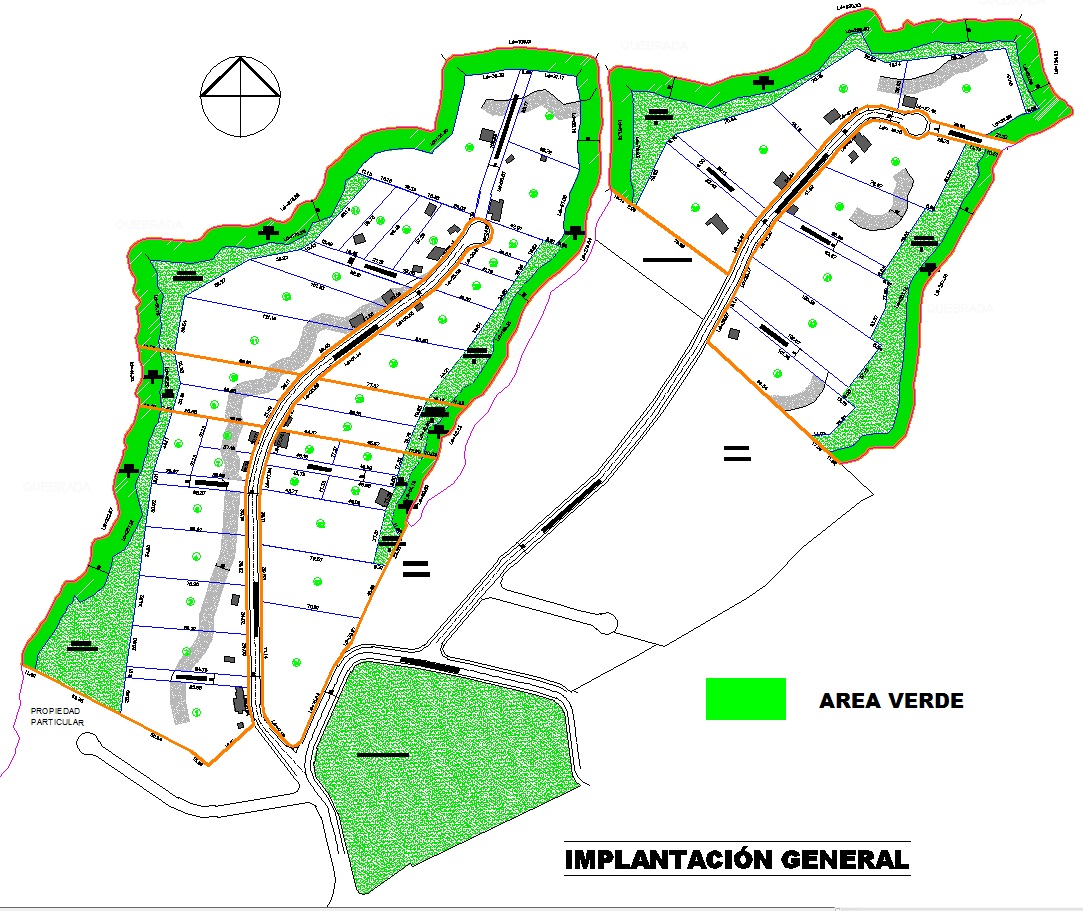 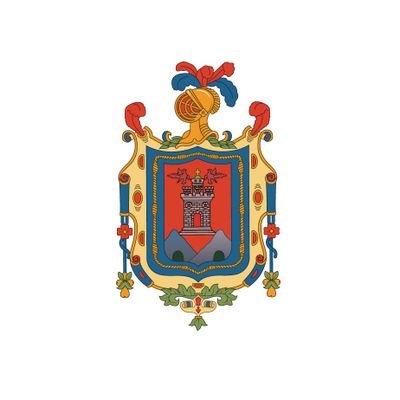 #RegulaTu Barrio
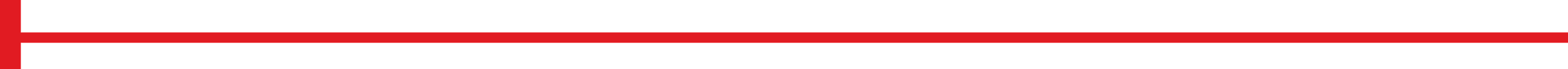 ASENTAMIENTO HUMANO DE HECHO Y CONSOLIDADO DE INTERÉS SOCIAL DENOMINADO  
 “LAS PALMERAS IV ETAPA”
ADMINISTRACIÓN  ZONAL: LOS CHILLOS- PARROQUIA: LA MERCED
PLAN METROPOLITANO DE ORDENAMIENTO TERRITORIAL/ PMOT
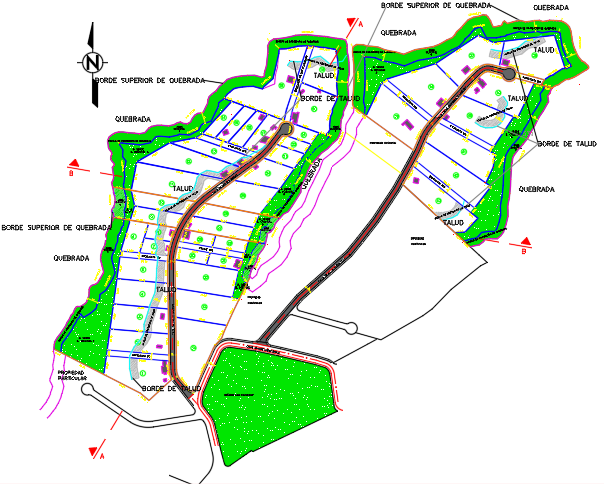 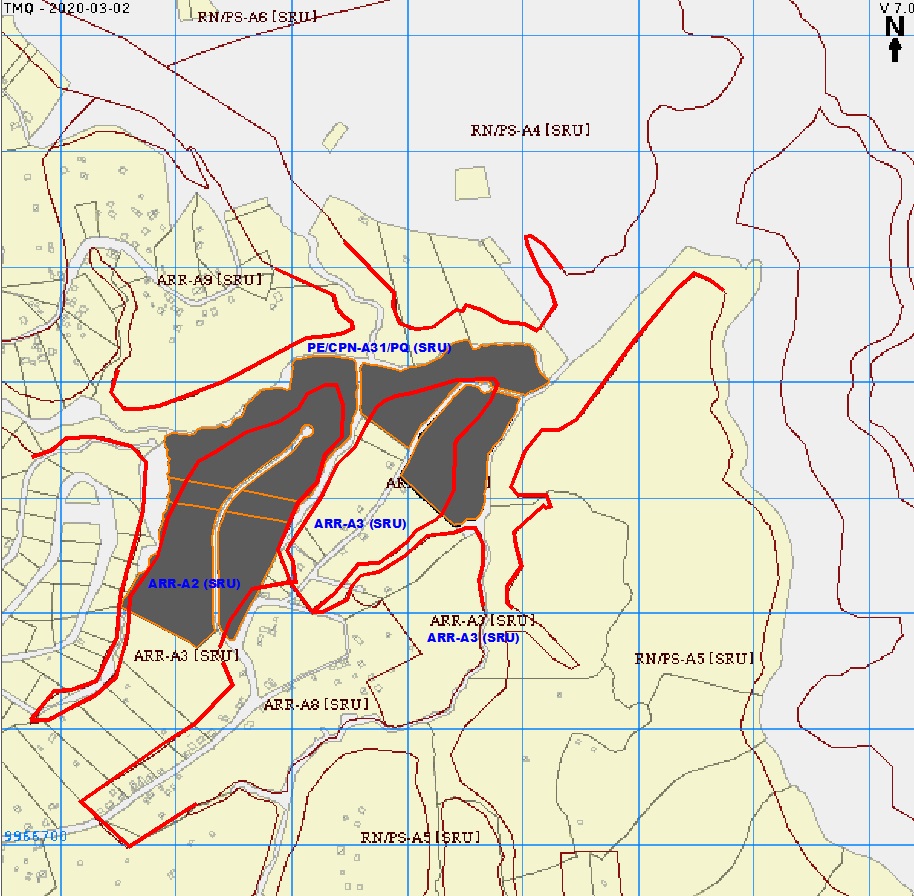 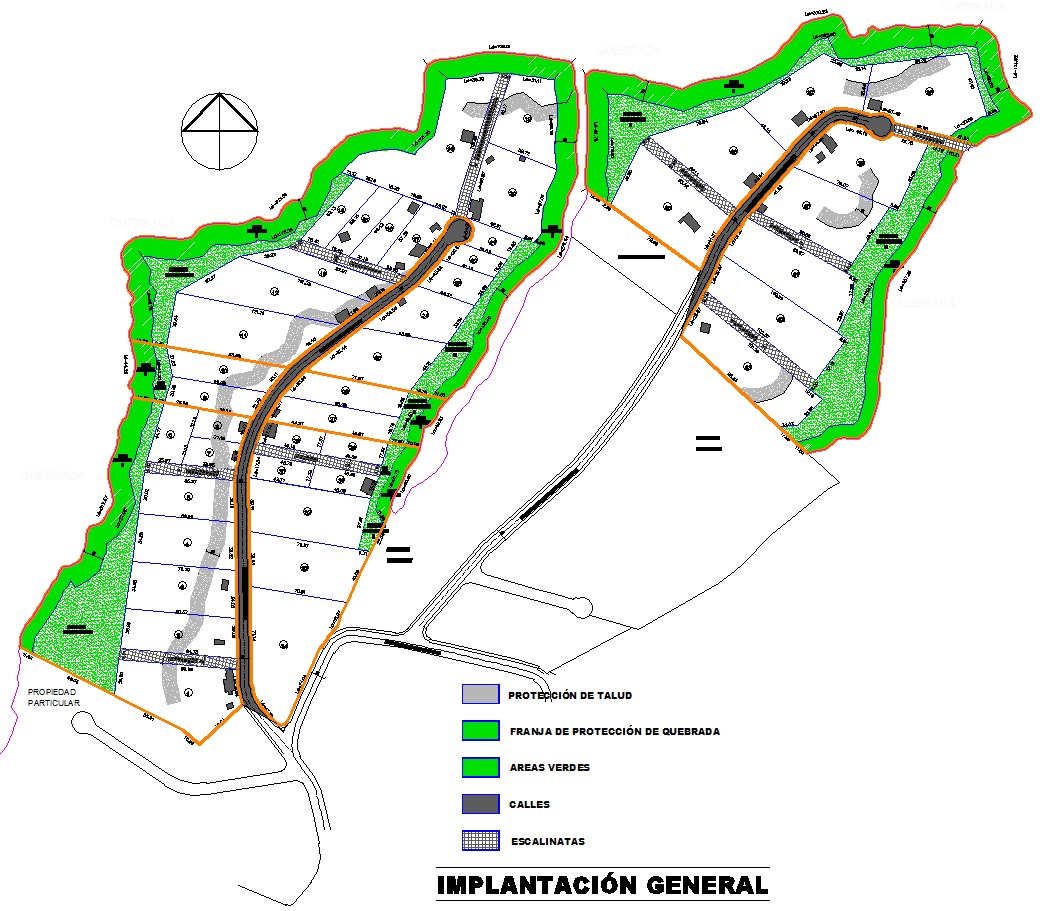 LAS PALMERAS IV ETAPA
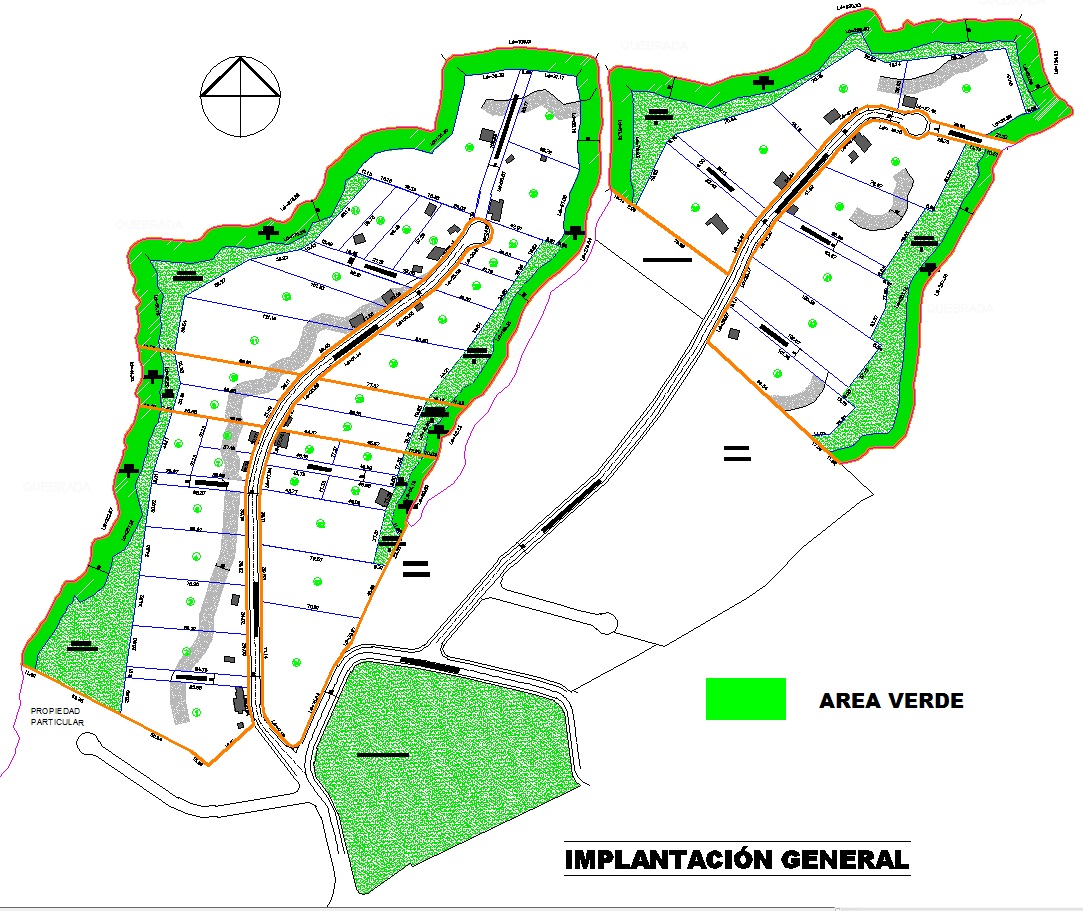 ARR – A3 (SRU)
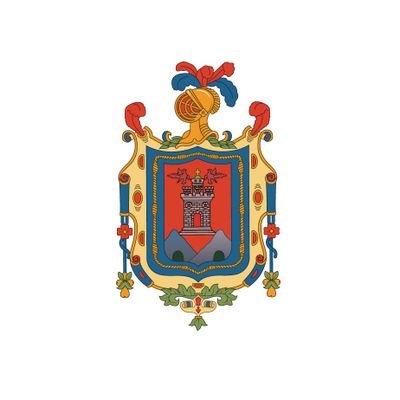 ARR – A2 (SRU)
PE/CPN-A31/PQ (SRU)
#RegulaTu Barrio
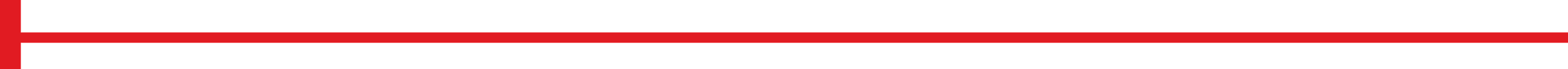